Artificial IntelligenceENCS 3340
Constraint Satisfaction Problems   (Local Search)
1
Constraint Satisfaction
Specifies  structural properties of the problem
may depend on the representation of the problem
The problem is defined through a set of variables and a set of domains
variables can have possible values specified by the problem
constraints describe allowable combinations of values for a subset of the variables
state in a CSP
defined by an assignment of values to some or all variables
solution to a CSP
must assign values to ALL variables 
must satisfy ALL constraints
solutions may be ranked according to an objective function
2
Example1: 3-SAT
Variables:
   x1, x2 , x3 , x4 , x5
Domains:
   {True, False}
Constraints:,=and
    (x1  x2  x4), 
    (x2  x4  x5),
    (x3  x4  x5)
Suggest a solution!
(x1  x2  x4)  (x2  x4  x5)  (x3  x4  x5)
Example2: Map-Coloring Problem
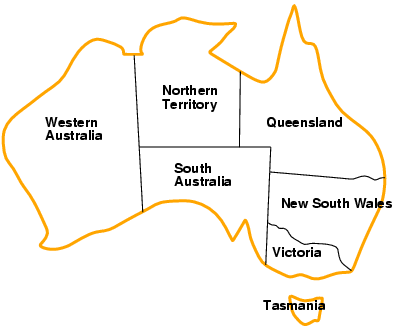 Variables WA, NT, Q, NSW, V, SA, T 
Domain Di = {red, green, blue}
Constraints: adjacent regions must have different colors
e.g., Color(WA) ≠ Color(NT)  or in short  WA ≠ NT 
(WA, NT) ϵ {(red, green), (red, blue), (green, red), (green, blue), (blue, red), (blue, green)} OR
(WA, NT) ϵ/{(red, red), (blue, blue), (green, green)}

Graph Coloring Problem (more general)!
4
Example: Map-Coloring
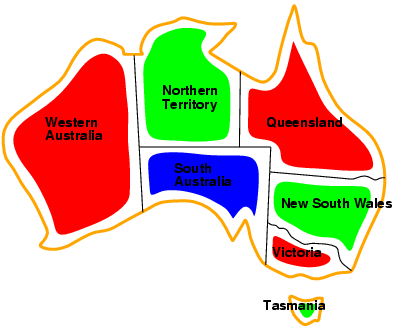 Solutions are complete and consistent assignments, e.g., 

WA = red, NT = green, Q = red, NSW = green, V = red, SA = blue, T = green
 Complete: all are assigned, consistent: obeys the constraints.
A state may be incomplete e.g., just WA=red
5
Constraint graph
NSW
WA
NT
SA
Q
V
T
It is helpful to visualize a CSP as a constraint graph

Binary CSP: each constraint relates two variables [here states]
Constraint graph: nodes are variables, arcs are constraints (e.g. color different)
Color(Q)/=Color(NS)
Color(SA)/=Color(WA)
6
Varieties of CSPs
Discrete variables
finite domains:
n variables, domain size d ,  O(dn) complete assignments
e.g., Boolean CSPs, incl.~Boolean satisfiability (NP-complete)
infinite domains:
integers, strings, etc.
e.g., job scheduling, variables are start/end days for each job
need a constraint language, e.g., StartJob1 + 5 ≤ StartJob3

Continuous variables
e.g., Time:  start/end times for Hubble Space Telescope observations
linear constraints solvable in polynomial time by linear programming
7
CSP as Incremental Search Problem
initial state
all (or at least some) variables UNassigned
successor function
assign a value to an UNassigned variable 
must not conflict with previously assigned variables
goal test
all variables have values assigned
no conflicts exist (in the assignments)
path cost
e.g.  constant for each step [some colors may be expensive]
may be problem-specific
8
Example
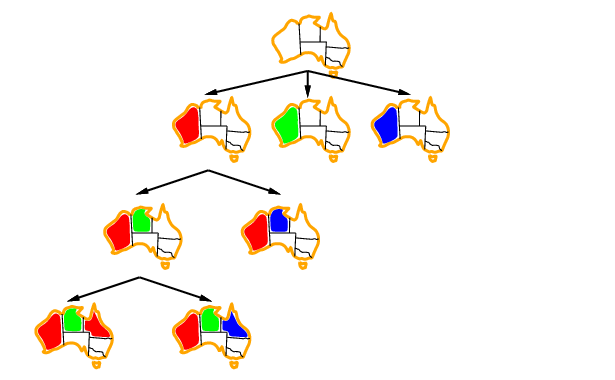 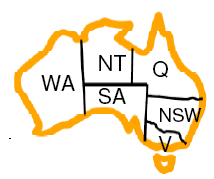 CSPs and Search
In principle, any search algorithm can be used to solve a CSP, but:
awful branching factor
n*d for n variables with  d values at the top level, (n-1)*d at the next level, etc.
not very efficient, since they neglect some CSP properties
commutativity: the order in which values are assigned to variables is irrelevant, since the outcome is the same
10
Backtracking Search for CSPs
A variation of depth-first search that is often used for CSPs
values are chosen for one variable at a time
if no legal values are left, the algorithm backs up and changes a previous assignment
very easy to implement
initial state, successor function, goal test are standardized
not very efficient
can be improved by trying to select more suitable unassigned variables first
11
Backtracking search Algorithm
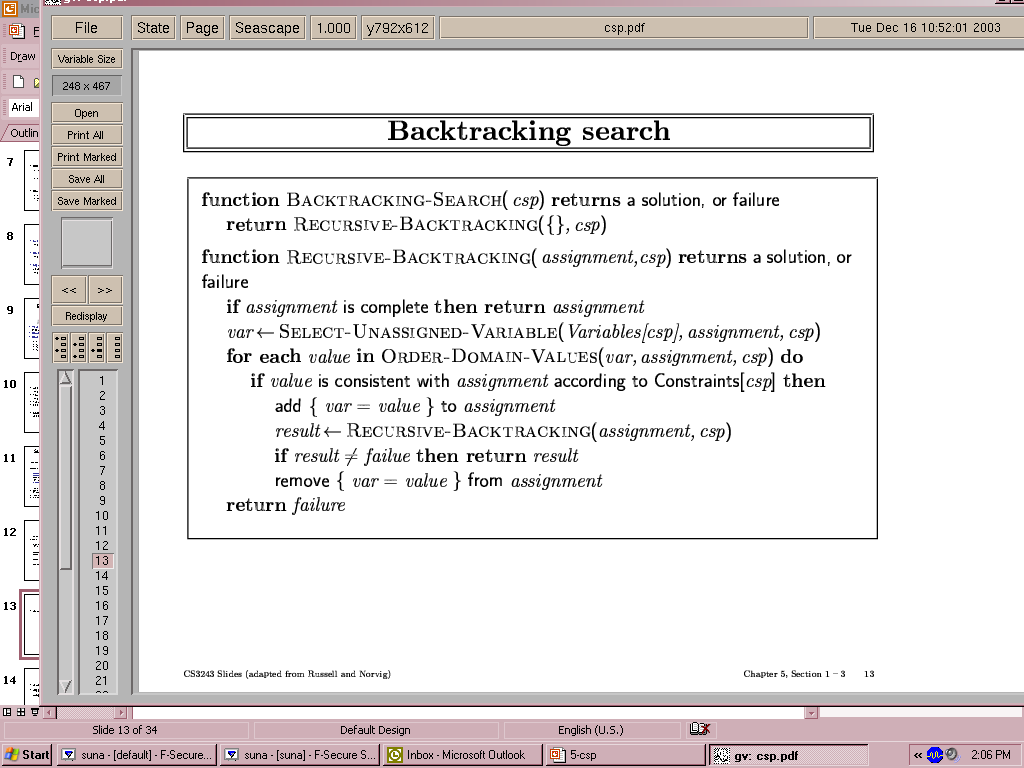 12
Backtracking example
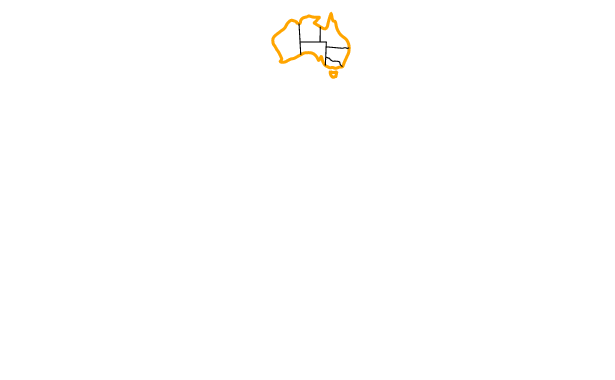 13
Backtracking example
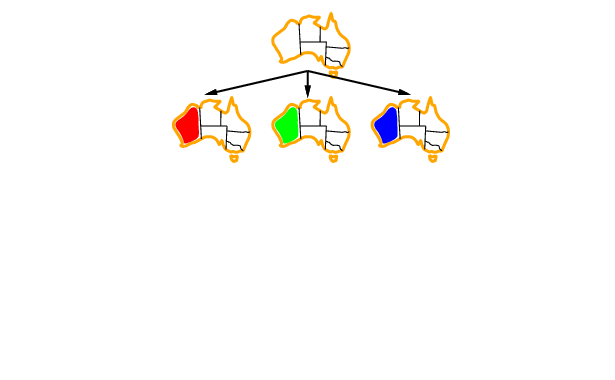 14
Backtracking example
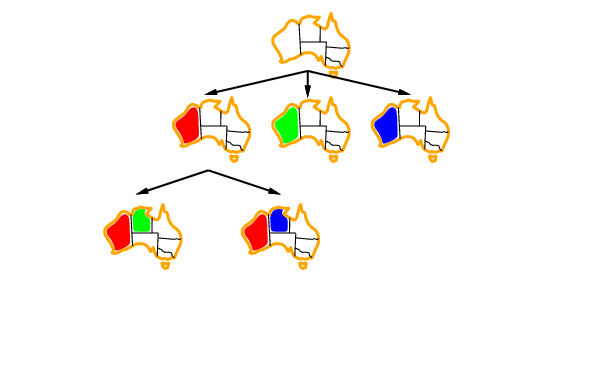 15
Backtracking example
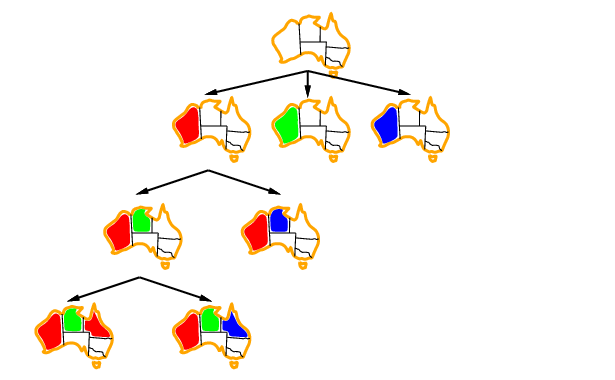 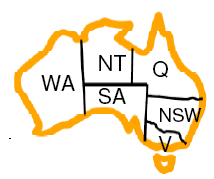 If we start with 2, backtrack to 1 as no choices for SA
1
2
1
Which assignment for Q should we choose?
2
16
Improving backtracking efficiency
General-purpose methods can give huge gains in speed:
Which variable should be assigned next? {WA, NT, Q, NSW, V, SA, T }
In what order should its values be tried? [R,B,G], [R, G, B],…
Can we detect inevitable failure early? Case 2 below
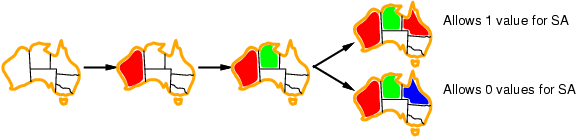 2
17
Heuristics for CSP
most-constrained variable  (Minimum Remaining Values: MRV, “fail-first”)
variable with the fewest possible values is selected
tends to minimize the branching factor
most-constraining variable MCV
variable with the largest number of constraints on other unassigned variables

least-constraining value LCV
for a selected variable, choose the value that leaves more freedom for future choices
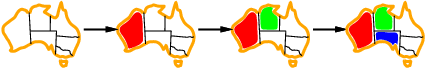 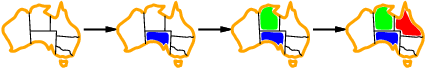 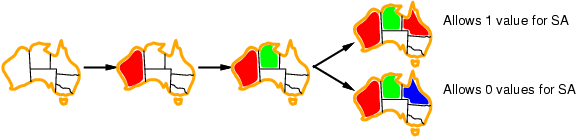 18
Most constrained variableMinimum Remaining Values (MRV)
Most constrained variable:
choose the variable with the fewest legal values




Called minimum remaining values (MRV) heuristic

“fail-first” heuristic: Picks a variable which will cause failure as soon as possible, allowing the tree to be pruned.
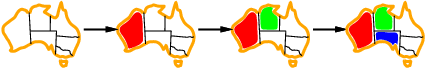 19
Backpropagation - MRV
[R,B,G]
[R,B,G]
[R]
[R,B,G]
[R,B,G]
20
Backpropagation – MRV minimum remaining values
[R,B,G]
[R,B,G]
[R]
[R,B,G]
[R,B,G]
21
Backpropagation - MRVminimum remaining values
[R,B,G]
[R,B,G]
[R]
[R,B,G]
[R,B,G]
22
Backpropagation - MRV
[R,B,G]
[R,B,G]
[R]
[R,B,G]
[R,B,G]
23
Backpropagation - MRV
[R,B,G]
[R,B,G]
[R]
[R,B,G]
[R,B,G]
24
Backpropagation - MRVminimum remaining values
[R,B,G]
[R,B,G]
[R]
[R,B,G]
[R,B,G]
Solution !!!
25
Most constraining variable - MCV
Tie-breaker among most constrained 
    variables (MRV)
Most constraining variable:
choose the variable with the most constraints on remaining variables (select variable that is involved in  the largest number of constraints - edges in graph on other unassigned variables: SA:5, WA:2, NT:3, Q:3, NSW:3, V:2 then: 
WA:1, NT:2, Q:2, NSW:2, V:1 then
Q:1, NSW:2, V:1 then WA:0, NSW:1, V:1 ?? Which?
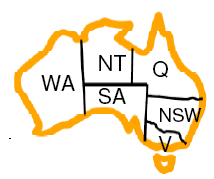 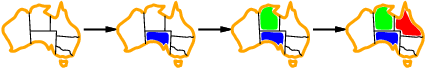 26
Backpropagation - MCV Most constraining variable
[R,B,G]
[R,B,G]
4 arcs
2 arcs
2 arcs
[R]
3 arcs
3 arcs
[R,B,G]
[R,B,G]
27
Backpropagation – MCV Most constraining variable
[R,B,G]
[R,B,G]
4 arcs
2 arcs
2 arcs
[R]
3 arcs
3 arcs
[R,B,G]
[R,B,G]
28
Backpropagation – MCV Most constraining variable
[R,B,G]
[R,B,G]
4 arcs
2 arcs
2 arcs
[R]
3 arcs
3 arcs
[R,B,G]
[R,B,G]
29
Backpropagation - MCV Most constraining variable
[R,B,G]
[R,B,G]
4 arcs
2 arcs
2 arcs
[R]
3 arcs
3 arcs
[R,B,G]
[R,B,G]
30
Backpropagation - MCV Most constraining variable
[R,B,G]
[R,B,G]
4 arcs
2 arcs
2 arcs
[R]
3 arcs
Dead End
3 arcs
[R,B,G]
[R,B,G]
31
Backpropagation - MCV Most constraining variable
[R,B,G]
[R,B,G]
4 arcs
2 arcs
2 arcs
[R]
3 arcs
3 arcs
[R,B,G]
[R,B,G]
32
Backpropagation - MCV Most constraining variable
[R,B,G]
[R,B,G]
4 arcs
2 arcs
2 arcs
[R]
3 arcs
3 arcs
[R,B,G]
[R,B,G]
33
Backpropagation – MCV Most constraining variable
[R,B,G]
[R,B,G]
4 arcs
2 arcs
2 arcs
[R]
3 arcs
3 arcs
[R,B,G]
[R,B,G]
34
Backpropagation - MCV Most constraining variable
[R,B,G]
[R,B,G]
4 arcs
2 arcs
2 arcs
[R]
3 arcs
Dead End
3 arcs
[R,B,G]
[R,B,G]
35
Backpropagation - MCV Most constraining variable
[R,B,G]
[R,B,G]
4 arcs
2 arcs
2 arcs
[R]
3 arcs
3 arcs
[R,B,G]
[R,B,G]
36
Backpropagation - MCV Most constraining variable
[R,B,G]
[R,B,G]
4 arcs
2 arcs
2 arcs
[R]
3 arcs
3 arcs
[R,B,G]
[R,B,G]
37
Backpropagation - MCV Most constraining variable
[R,B,G]
[R,B,G]
4 arcs
2 arcs
2 arcs
[R]
3 arcs
3 arcs
[R,B,G]
[R,B,G]
38
Backpropagation - MCV Most constraining variable
[R,B,G]
[R,B,G]
4 arcs
2 arcs
2 arcs
[R]
3 arcs
3 arcs
[R,B,G]
[R,B,G]
39
Backpropagation - MCV Most constraining variable
[R,B,G]
[R,B,G]
4 arcs
2 arcs
2 arcs
[R]
3 arcs
3 arcs
[R,B,G]
[R,B,G]
Solution !!!
40
Least constraining value - LCV
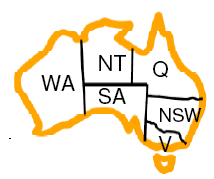 Given a variable, choose the least constraining value:
the one that rules out/eliminates the fewest values in the remaining variables (keeps the most)



Combining these heuristics makes 1000 queens feasible
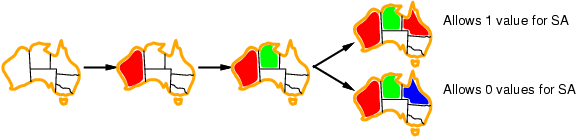 41
Backpropagation – LCV Least constraining value
[R,B,G]
[R,B,G]
4 arcs
2 arcs
2 arcs
[R]
3 arcs
3 arcs
[R,B,G]
[R,B,G]
42
Backpropagation – LCV Least constraining value
[R,B,G]
[R,B,G]
4 arcs
2 arcs
2 arcs
[R]
3 arcs
3 arcs
[R,B,G]
[R,B,G]
43
Backpropagation - LCV Least constraining value
[R,B,G]
[R,B,G]
4 arcs
2 arcs
2 arcs
[R]
3 arcs
3 arcs
[R,B,G]
[R,B,G]
44
Backpropagation - LCV Least constraining value
[R,B,G]
[R,B,G]
4 arcs
2 arcs
2 arcs
[R]
3 arcs
3 arcs
[R,B,G]
[R,B,G]
45
Backpropagation - LCV Least constraining value
[R,B,G]
[R,B,G]
4 arcs
2 arcs
2 arcs
[R]
3 arcs
3 arcs
[R,B,G]
[R,B,G]
46
Backpropagation - LCV Least constraining value
[R,B,G]
[R,B,G]
4 arcs
2 arcs
2 arcs
[R]
3 arcs
3 arcs
[R,B,G]
[R,B,G]
Dead End
47
Backpropagation - LCV Least constraining value
[R,B,G]
[R,B,G]
4 arcs
2 arcs
2 arcs
[R]
3 arcs
3 arcs
[R,B,G]
[R,B,G]
48
Backpropagation – LCV Least constraining value
[R,B,G]
[R,B,G]
4 arcs
2 arcs
2 arcs
[R]
3 arcs
3 arcs
[R,B,G]
[R,B,G]
49
Backpropagation – LCV Least constraining value
[R,B,G]
[R,B,G]
4 arcs
2 arcs
2 arcs
[R]
3 arcs
3 arcs
[R,B,G]
[R,B,G]
50
Backpropagation - LCV Least constraining value
[R,B,G]
[R,B,G]
4 arcs
2 arcs
2 arcs
[R]
3 arcs
3 arcs
Solution !!!
[R,B,G]
[R,B,G]
51
Analyzing Constraints
forward checking
when a value X is assigned to a variable, inconsistent values are eliminated for all variables connected to X [remove conflicting values]
identifies “dead” branches of the tree before they are visited
constraint propagation
analyses interdependencies between variable assignments via arc consistency
an arc between X and Y is consistent if for every possible value x of X, there is some value y of Y that is consistent with x
more powerful than forward checking, but still reasonably efficient
but does not reveal every possible inconsistency
52
Forward checking
Idea: 
Keep track of remaining legal values for unassigned variables
Terminate search when any variable has no legal values
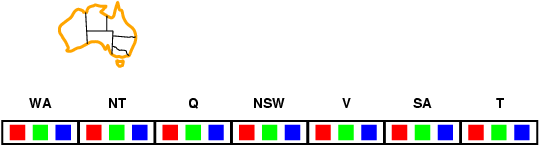 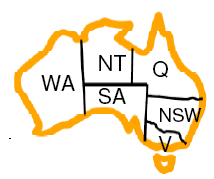 53
Forward checking
Idea: 
Keep track of remaining legal values for unassigned variables
Terminate search when any variable has no legal values
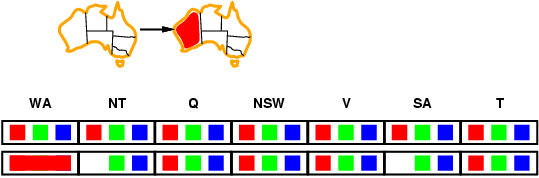 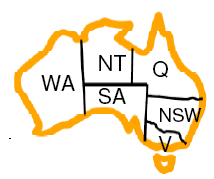 54
Forward checking
Idea: 
Keep track of remaining legal values for unassigned variables
Terminate search when any variable has no legal values
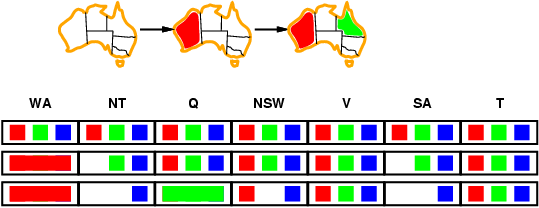 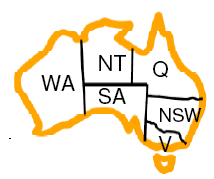 55
Forward checking
Idea: 
Keep track of remaining legal values for unassigned variables
Terminate search when any variable has no legal values
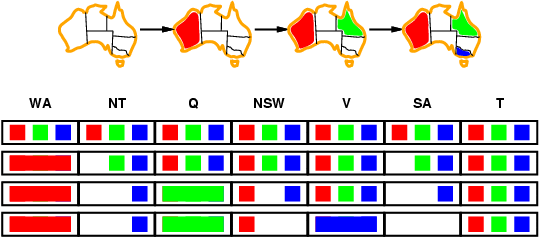 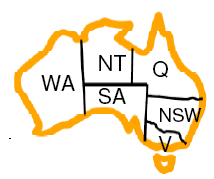 56
Forward Checking
[R,B,G]
[R,B,G]
[R]
[R,B,G]
[R,B,G]
57
Forward Checking
[  ,B,G]
[R,B,G]
[R]
[  ,B,G]
[R,B,G]
58
Forward Checking
[  ,B,G]
[R,B,G]
[R]
[  ,B,G]
[R,B,G]
59
Forward Checking
[  ,B,G]
[R,  ,G]
[R]
[  ,  ,G]
[R,  ,G]
60
Forward Checking
[  ,B,G]
[R,  ,G]
[R]
[  ,  ,G]
[R,  ,G]
61
Forward Checking
[  ,B,G]
[R,  ,G]
[R]
[  ,  ,G]
[  ,  ,G]
62
Forward Checking
[  ,B,G]
[R,  ,G]
[R]
[  ,  ,G]
[  ,  ,G]
63
Forward Checking
[  ,B,G]
[R,  ,G]
[R]
[  ,  , ]
[  ,  ,G]
64
Forward Checking
[  ,B,G]
[R,  ,G]
[R]
[  ,  , ]
[  ,  ,G]
Dead End
65
Aziz M. Qaroush - Birzeit University
Forward Checking
[  ,B,G]
[R,  ,G]
[R]
[  ,  ,G]
[R,  ,G]
66
Aziz M. Qaroush - Birzeit University
Forward Checking
[  ,B,G]
[R,  ,G]
[R]
[  ,  ,G]
[R,  , ]
67
Aziz M. Qaroush - Birzeit University
Forward Checking
[  ,B,G]
[R,  ,G]
[R]
[  ,  ,G]
[R,  , ]
68
Aziz M. Qaroush - Birzeit University
Forward Checking
[  ,B,G]
[R,  ,G]
[R]
[  ,  ,G]
[R,  , ]
Solution !!!
69
Aziz M. Qaroush - Birzeit University
X1
{1,2,3,4}
X2
{1,2,3,4}
1
2
3
4
1
2
3
4
X3
{1,2,3,4}
X4
{1,2,3,4}
Example: 4-Queens Problem
X1
{1,2,3,4}
X2
{1,2,3,4}
1
2
3
4
1
2
3
4
X3
{1,2,3,4}
X4
{1,2,3,4}
Example: 4-Queens Problem
X1
{1,2,3,4}
X2
{  ,  ,3,4}
1
2
3
4
1
2
3
4
X3
{  ,2,  ,4}
X4
{  ,2,3,  }
Example: 4-Queens Problem
X1
{1,2,3,4}
X2
{  ,  ,3,4}
1
2
3
4
1
2
3
4
X3
{  ,2,  ,4}
X4
{  ,2,3,  }
Example: 4-Queens Problem
X1
{1,2,3,4}
X2
{  ,  ,3,4}
1
2
3
4
1
2
3
4
X3
{  ,  ,  ,  }
X4
{  ,2, ,  }
Example: 4-Queens Problem
Dead End → Backtrack
X1
{1,2,3,4}
X2
{  ,  , ,4}
1
2
3
4
1
2
3
4
X3
{  , 2 ,  ,  }
X4
{  , ,3,  }
Example: 4-Queens Problem
X1
{1,2,3,4}
X2
{  ,  ,  ,4}
1
2
3
4
1
2
3
4
X3
{  , 2 ,  ,  }
X4
{  , , ,  }
Example: 4-Queens Problem
Dead End → Backtrack
X1
{  ,2,3,4}
X2
{1,2,3,4}
1
2
3
4
1
2
3
4
X3
{1,2,3,4}
X4
{1,2,3,4}
Example: 4-Queens Problem
X1
{  ,2,3,4}
X2
{  ,  ,  ,4}
1
2
3
4
1
2
3
4
X3
{1,  ,3,  }
X4
{1,  ,3,4}
Example: 4-Queens Problem
X1
{  ,2,3,4}
X2
{  ,  ,  ,4}
1
2
3
4
1
2
3
4
X3
{1,  ,3,  }
X4
{1,  ,3,4}
Example: 4-Queens Problem
X1
{  ,2,3,4}
X2
{  ,  ,  ,4}
1
2
3
4
1
2
3
4
X3
{1,  ,  ,  }
X4
{1,  ,3,  }
Example: 4-Queens Problem
X1
{  ,2,3,4}
X2
{  ,  ,  ,4}
1
2
3
4
1
2
3
4
X3
{1,  ,  ,  }
X4
{1,  ,3,  }
Example: 4-Queens Problem
X1
{  ,2,3,4}
X2
{  ,  ,  ,4}
1
2
3
4
1
2
3
4
X3
{1,  ,  ,  }
X4
{  ,  ,3,  }
Example: 4-Queens Problem
X1
{  ,2,3,4}
X2
{  ,  ,  ,4}
1
2
3
4
1
2
3
4
X3
{1,  ,  ,  }
X4
{  ,  ,3,  }
Example: 4-Queens Problem
Solution !!!!
Constraint propagation
Forward checking propagates information from assigned to unassigned variables, but doesn't provide early detection for all failures:





NT and SA cannot both be blue!
Constraint propagation repeatedly enforces constraints locally
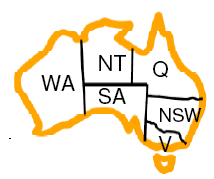 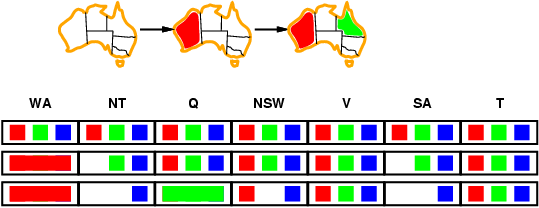 84
Arc consistency
Simplest form of propagation makes each arc consistent
X Y is consistent iff
for every value x of X there is some allowed y
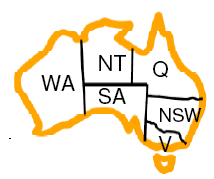 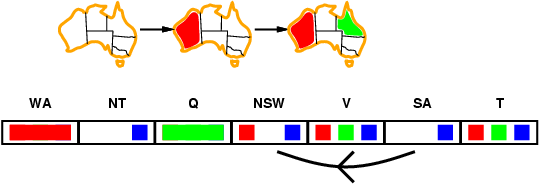 85
Arc consistency
Simplest form of propagation makes each arc consistent
X Y is consistent iff
for every value x of X there is some allowed y
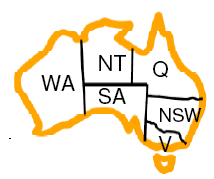 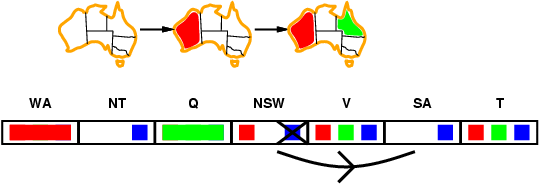 86
Arc consistency
Simplest form of propagation makes each arc consistent
X Y is consistent iff
for every value x of X there is some allowed y






If X loses a value, neighbors of X need to be rechecked
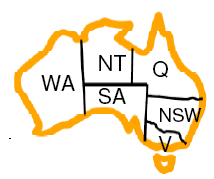 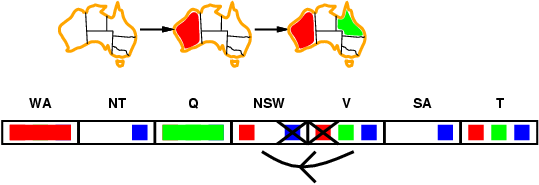 87
Arc consistency
Simplest form of propagation makes each arc consistent
X Y is consistent iff
for every value x of X there is some allowed y






If X loses a value, neighbors of X need to be rechecked
Arc consistency detects failure earlier than forward checking
Can be run as a preprocessor or after each assignment
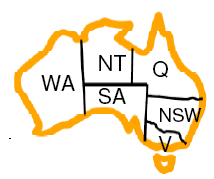 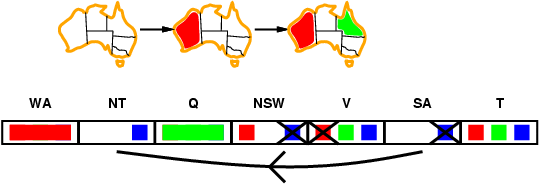 88
Arc Consistency: AC3
[R,B,G]
[R,B,G]
[R]
[R,B,G]
[R,B,G]
89
Arc Consistency: AC3
[  ,B,G]
[R,B,G]
[R]
[R,B,G]
[R,B,G]
Aziz M. Qaroush - Birzeit University
90
Arc Consistency: AC3
[  ,B,G]
[R,B,G]
[R]
[  ,B,G]
[R,B,G]
Aziz M. Qaroush - Birzeit University
91
Arc Consistency: AC3
[  ,B,G]
[R,B,G]
[R]
[ ,B,G]
[R,B,G]
Aziz M. Qaroush - Birzeit University
92
Arc Consistency: AC3
[  ,B,G]
[R,B,G]
[R]
[ ,B,G]
[R,B,G]
Aziz M. Qaroush - Birzeit University
93
Arc Consistency: AC3
[  ,B,G]
[R,B,G]
[R]
[ ,B,G]
[R,B,G]
Aziz M. Qaroush - Birzeit University
94
Arc Consistency: AC3
[  ,B,G]
[R,B,G]
[R]
[  ,B,G]
[R,B,G]
Aziz M. Qaroush - Birzeit University
95
Arc Consistency: AC3
[  ,B,G]
[R,B,G]
[R]
[  ,B,G]
[R,B,G]
Aziz M. Qaroush - Birzeit University
96
Arc Consistency: AC3
[  ,B,G]
[R,B,G]
[R]
[  ,B,G]
[R,B,G]
Aziz M. Qaroush - Birzeit University
97
Arc Consistency: AC3
[  ,B,G]
[R,  ,G]
[R]
[  ,B,G]
[R,B,G]
Aziz M. Qaroush - Birzeit University
98
Arc Consistency: AC3
[  ,B,G]
[R,  ,G]
[R]
[  ,B,G]
[R,  ,G]
Aziz M. Qaroush - Birzeit University
99
Arc Consistency: AC3
[  ,B,G]
[R,  ,G]
[R]
[  ,  ,G]
[R,  ,G]
Aziz M. Qaroush - Birzeit University
100
Arc Consistency: AC3
[  ,B,G]
[R,  ,G]
[R]
[  ,  ,G]
[R,  ,  ]
101
Arc Consistency: AC3
[  ,B,G]
[  ,  ,G]
[R]
[  ,  ,G]
[R,  ,  ]
102
Arc Consistency: AC3
[  ,B,G]
[  ,  ,G]
[R]
[  ,  ,G]
[R,  ,  ]
103
Arc Consistency: AC3
[  ,B,G]
[  ,  ,G]
[R]
[  ,  ,G]
[R,  ,  ]
104
Arc Consistency: AC3
[  ,B,G]
[  ,  ,G]
[R]
[  ,  ,G]
[R,  ,  ]
Solution !!!
105
Local Search and CSP
local search (iterative improvement) is frequently used for constraint satisfaction problems
values are assigned to all variables
modification operators move the configuration towards a solution

often called heuristic repair methods
repair inconsistencies in the current configuration

simple strategy: min-conflicts
minimizes the number of conflicts with other variables
solves many problems very quickly
million-queens problem in less than 50 steps

can be run as online algorithm
use the current state as new initial state
106
Local search for CSPs
Hill-climbing, simulated annealing typically work with "complete" states, i.e., all variables assigned

To apply to CSPs:
allow states with unsatisfied constraints
operators reassign variable values

Variable selection: randomly select any conflicted variable

Value selection by min-conflicts heuristic:
choose value that violates the fewest constraints
i.e., hill-climb with h(n) = total number of violated constraints
107
Example: 4-Queens
States: 4 queens in 4 columns (44 = 256 states)
Actions: move queen in column
Goal test: no attacks
Evaluation: h(n) = number of attacks





Given random initial state, can solve n-queens in almost constant time for arbitrary n with high probability (e.g., n = 10,000,000)
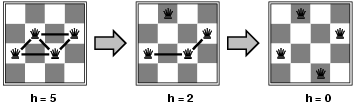 108
Chapter Summary
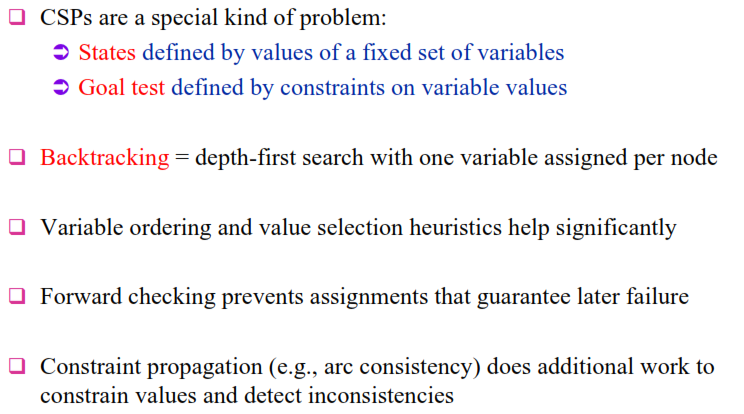 109